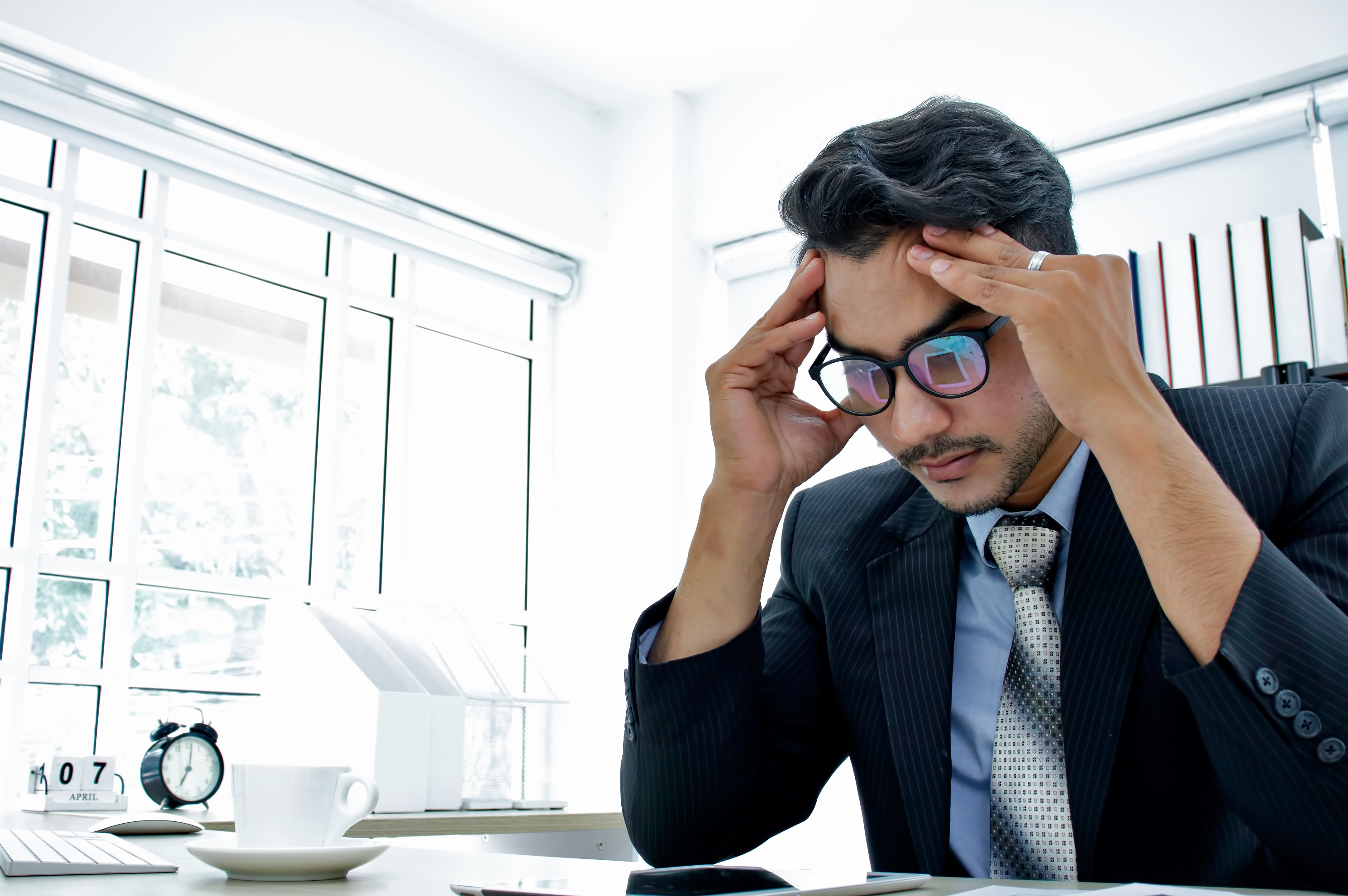 Chapter 3 
Communication Apprehension
Exploring Public Speaking (HACC Edition, 2021)
Chapter 3 Overview
3.1 Anxiety and Public Speaking
GlossophobiaDefined
Severe fear of public speaking
Freezing up
Dry mouth
Weak voice
Shaking body
Combines Greek words for:
Tongue 
Fear or Dread
Good News!
It does not rise to the level of a true “phobia” for most people
All or Nothing Thinking
“If I’m not perfect, I’ve failed.”
“I’m not good at public speaking.”
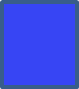 GlossophobiaResults From
Fortune Telling
Tendency to anticipate that things will turn out badly
Why Anxiety and Public Speaking
Why Anxiety and Public Speaking?
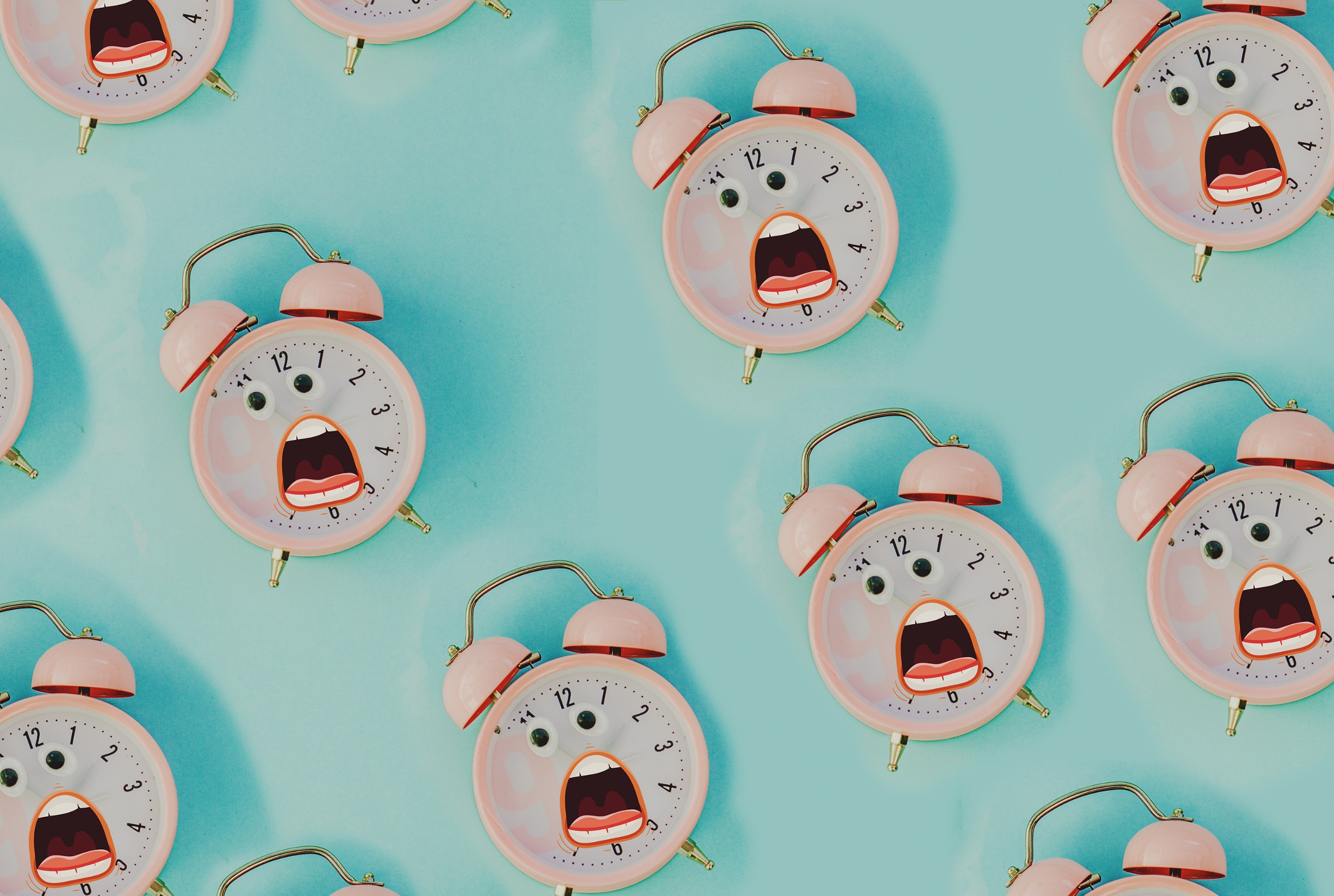 3.1.1
Fear of Failure Due To
Real or perceived bad past public speaking experiences
Lack of preparation or knowledge
Uncertainty of assigned task
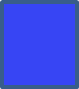 Other Fearsof Public Speaking
Fear of Rejection Due To
Fear of failure
Who you are as a person
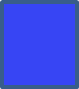 Addressing Public Speaking Anxiety
Addressing Public Speaking Anxiety
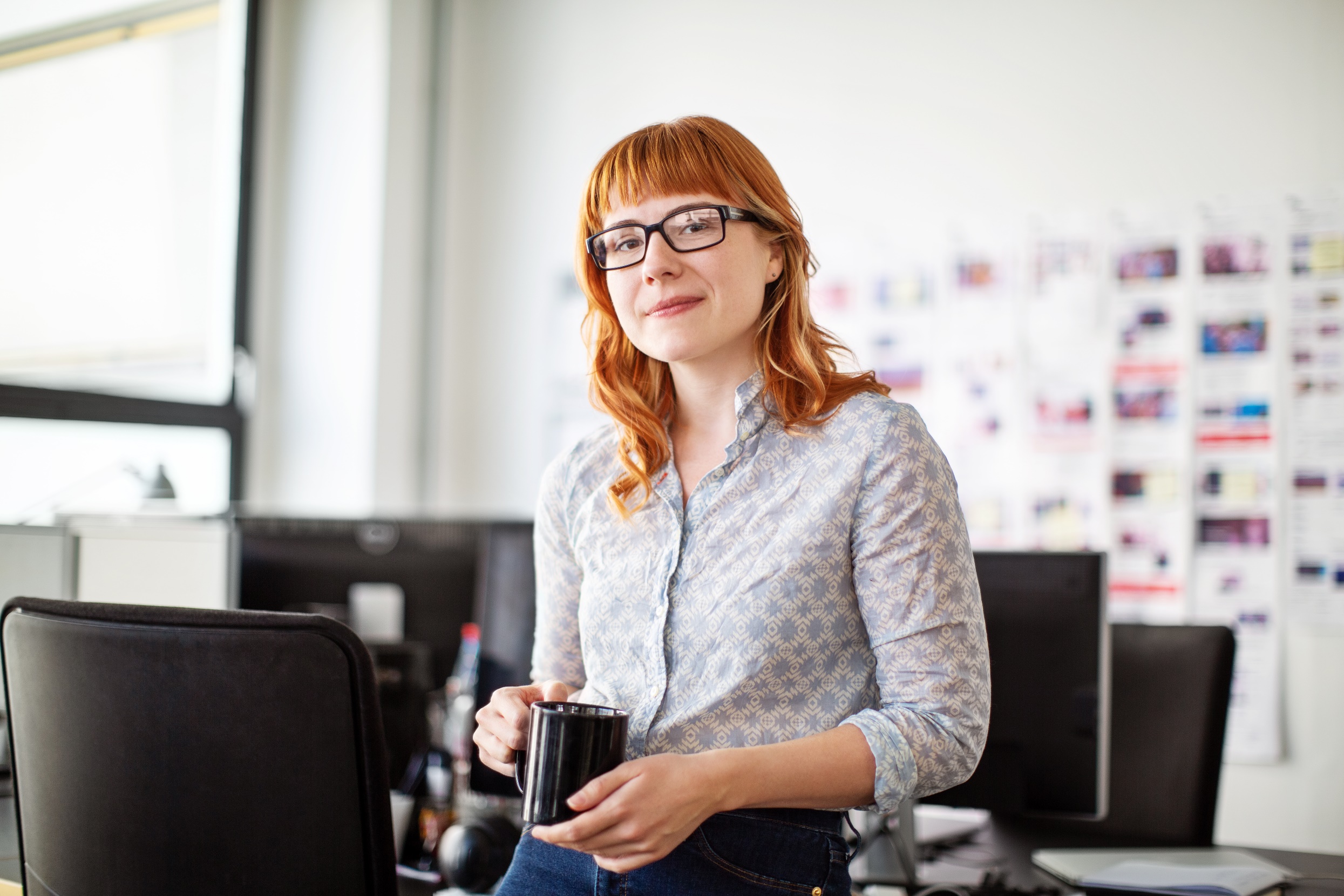 3.1.2
MentalPreparation
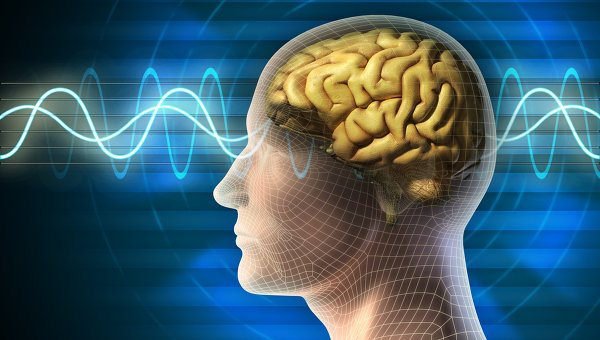 Ask
Why am I so anxious?
What is the worst that can happen? 
Remember
We often make situations worse than they are
This Photo by Unknown Author is licensed under CC BY-ND
PhysicalPreparation
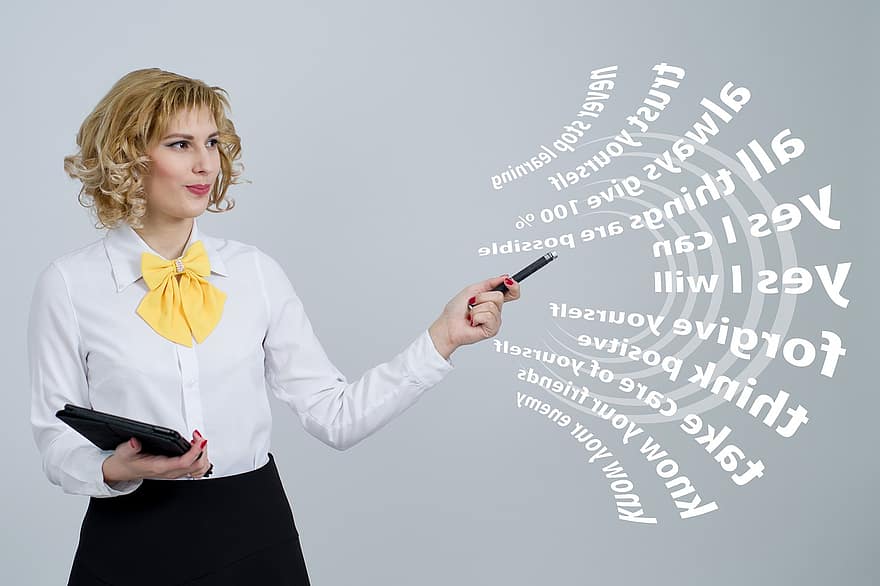 Get adequate sleep
Eat protein, not sugar
Wear clothing you like AND match the dress code
Use stretching or relaxation techniques
Contextual Preparation
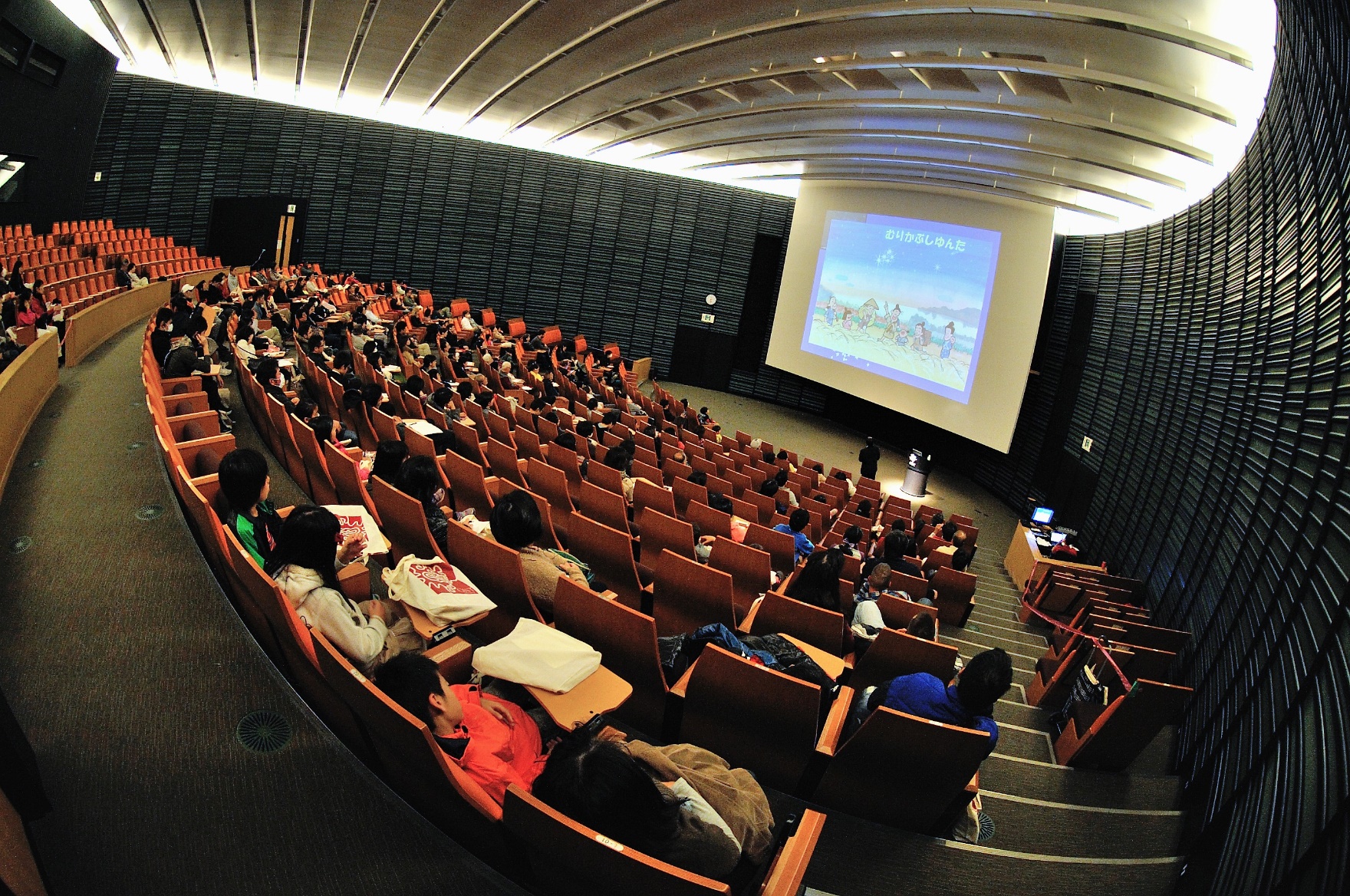 Check room set up
Find out how many people to expect
Be early!
This Photo by Unknown Author is licensed under CC BY
Speech Preparation
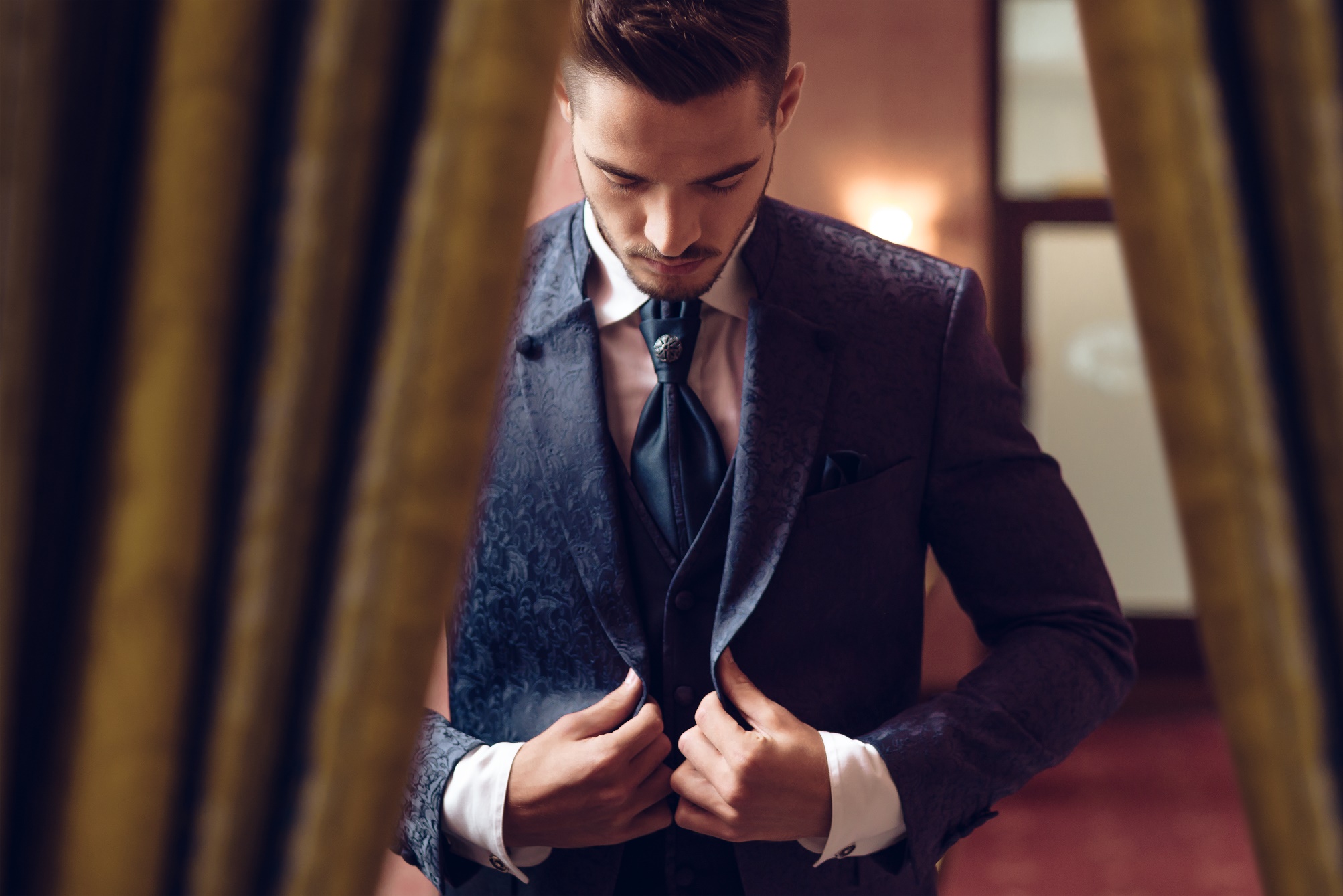 Practice, Practice, Practice
Out loud
Standing up
Practice builds confidence
Will help ensure you meet time limits
Quote about Public Speaking
You never look as nervous as you feel!
Chapter 3 Review
3.1 Anxiety and Public Speaking